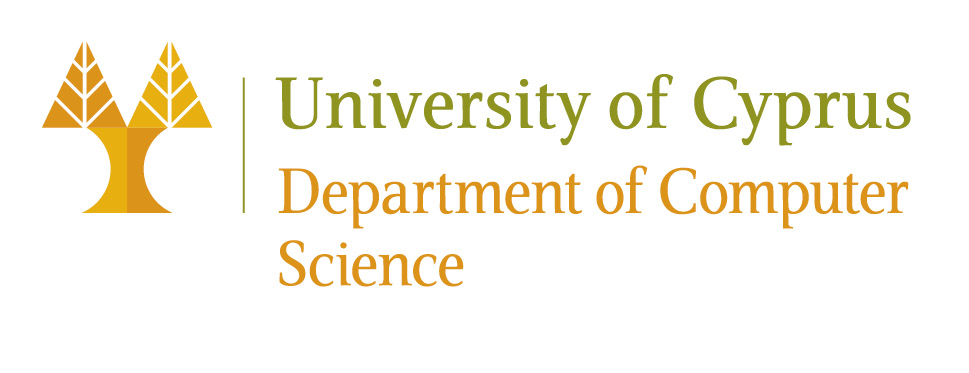 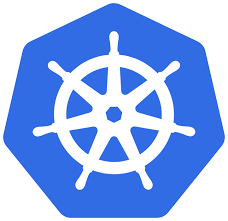 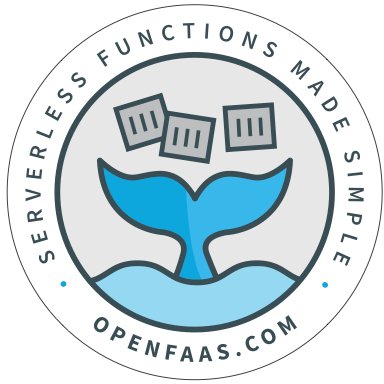 Kubernetes & openfaas apache mesos & openwhisk
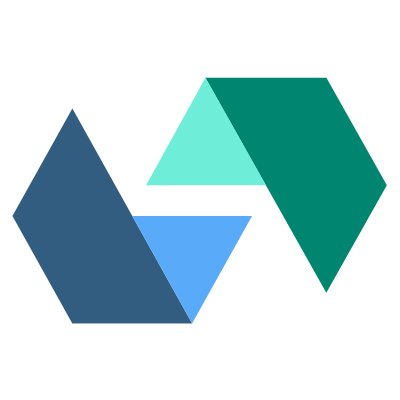 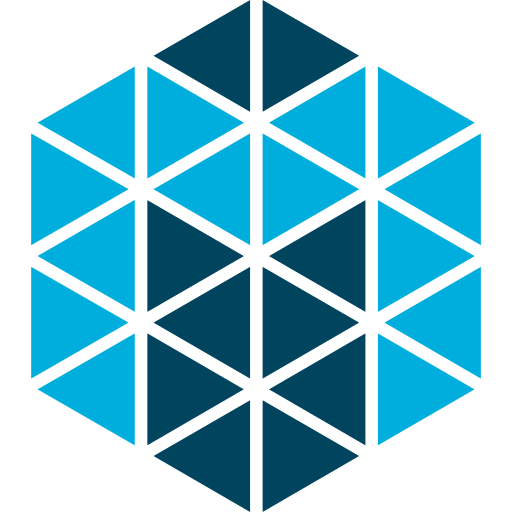 Exploring container orchestration and serverless platforms for scalable and event-driven applications
Konstantin Krasovitski
[Speaker Notes: Welcome everyone to the presentation.Briefly introduce yourself and outline the topic: "We'll explore how Kubernetes with OpenFaaS and Apache Mesos are used in modern serverless and containerized applications."Mention that the session includes a case study and a live demo.]
General information
Apache Mesos
Created By: Benjamin Hindman, Andy Konwinski, and colleagues at UC Berkeley's AMPLab.
Initial Release: 2010.
Kubernetes
Created By: Google (originally developed by Joe Beda, Brendan Burns, and Craig McLuckie).
Initial Release: June 2014.
OpenFaaS
Created By: Alex Ellis.
Initial Release: 2017.
Apache OpenWhisk
Created By: IBM (as an open-source project).
Initial Release: February 2016.
Konstantin Krasovitski
Introduction to Containers and Serverless
What is a Container ?
What is Serverless ?
Lightweight virtual environments that ensure consistent application runtime across platforms
Solve the “works on my machine” problem by bundling code, dependencies, and configurations.
Event-driven execution model where functions are deployed without explicit server management.
Scales dynamically based on demand, billing per execution or resource usage.
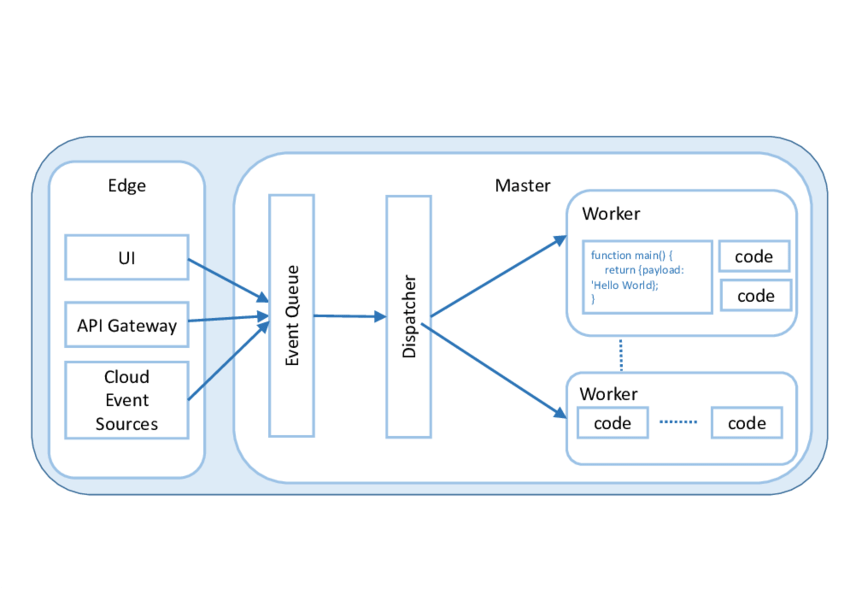 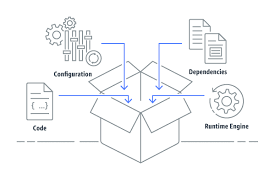 Konstantin Krasovitski
[Speaker Notes: Explain what containers are: "Containers package an application and its dependencies, ensuring it works consistently across different environments."Highlight how containers solve the "works on my machine" problem.Define serverless: "A computing model where developers focus on writing code while the platform manages infrastructure, scaling, and resource allocation."Benefits of serverless:Cost efficiency: Pay only for what you use.
Scalability: Automatic response to workload spikes.
Faster development cycles.
Provide a quick real-world example, e.g., a company saving costs by switching to a serverless architecture.]
Kubernetes and OpenFaaS Overview
What is Kubernetes ?
What is OpenFaas?
Container orchestration platform automating deployment, scaling, and management.
Features: horizontal pod autoscaling, self-healing, service discovery, and rolling updates.
Example: Scaling a web app based on CPU load or user requests.
Is framework for building serverless functions on top of containers
OpenFaaS adds a serverless abstraction on Kubernetes.
Functions are accessible via REST APIs, enabling microservices architecture
Write a function → Docker container → Deploy with OpenFaaS → Kubernetes manages scaling.
Konstantin Krasovitski
[Speaker Notes: Start with Kubernetes:An orchestration platform for managing containerized applications.
Key features: self-healing, rolling updates, and scalability.
Introduce OpenFaaS:A serverless framework that runs on Kubernetes.
Makes deploying functions and existing code easy.
Explain the synergy: "OpenFaaS leverages Kubernetes' scalability and resilience to provide a flexible serverless platform."Transition: "Next, let's dive deeper into how OpenFaaS works on Kubernetes."]
HOW KUBERNETES WORKS
Kubernetes:
Schedules and orchestrates containers.
The kubelet (a Kubernetes agent running on each node) uses the CRI to communicate with the container runtime (e.g., containerd).
containerd:
Receives instructions from Kubernetes (via kubelet).
Manages container images and container lifecycle.
Invokes runc for creating and running containers.
runc:
Acts as the runtime that interacts with the kernel to create the container environment.
Configures namespaces, cgroups, and mounts for the container.
Runs the container process in an isolated environment.
Linux Kernel:
Provides the underlying primitives (namespaces, cgroups, chroot, etc.) to implement containers.
Konstantin Krasovitski
How OpenFaaS Works on Kubernetes
Key Components
Benefits
Gateway:Manages REST API endpoints and monitors scaling requirements.
Functions:Packaged as Docker containers.
Kubernetes Pods:Run function containers, scaled by the Horizontal Pod Autoscaler
Prometheus:Monitors function metrics like CPU usage, memory, and invocation counts.
No vendor lock-in: Compatible with any Kubernetes environment
Reusability: Functions are Docker containers that can run anywhere.
Konstantin Krasovitski
[Speaker Notes: Describe the architecture with a simple diagram if available.Key components:Gateway: Handles API requests and monitors functions.
Function pods: Lightweight, scalable containers running your code.
Prometheus: Used for monitoring and autoscaling.
Mention autoscaling:Explain Horizontal Pod Autoscaler (HPA) and how OpenFaaS integrates with it.
Example: "If a function's CPU exceeds a threshold, Kubernetes automatically spins up more replicas."
Summarize: "This architecture ensures reliability and scalability while keeping the development process simple."]
OpenWhisk & Mesos: Event-Driven Orchestration
What is Apache Mesos ?
What is Apache OpenWhisk ?
Cluster manager for resource sharing and isolation across distributed systems.
Provides the infrastructure layer for OpenWhisk.
Serverless platform for executing functions in response to events.
Integrates with event sources like Kafka, HTTP, or IoT devices.
Focus on high throughput and real-time use cases.
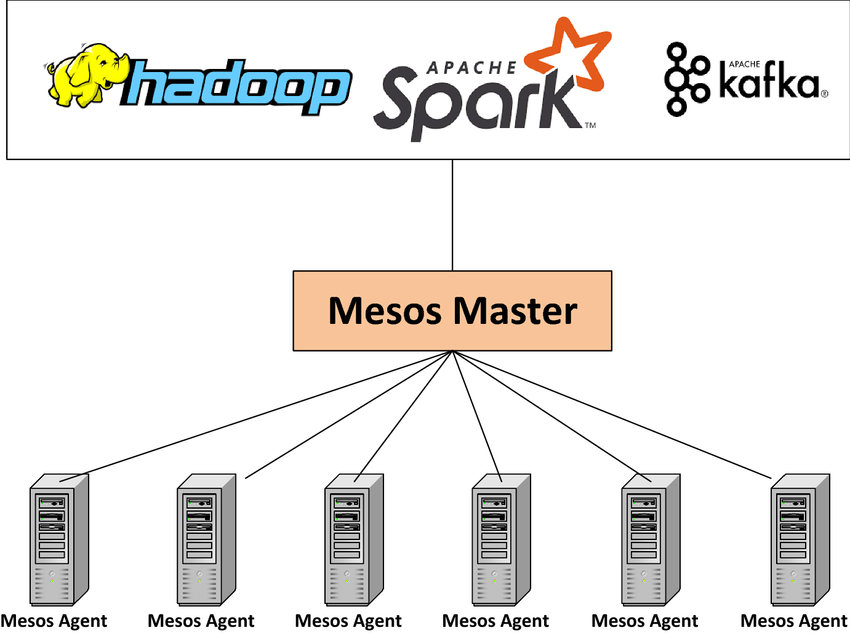 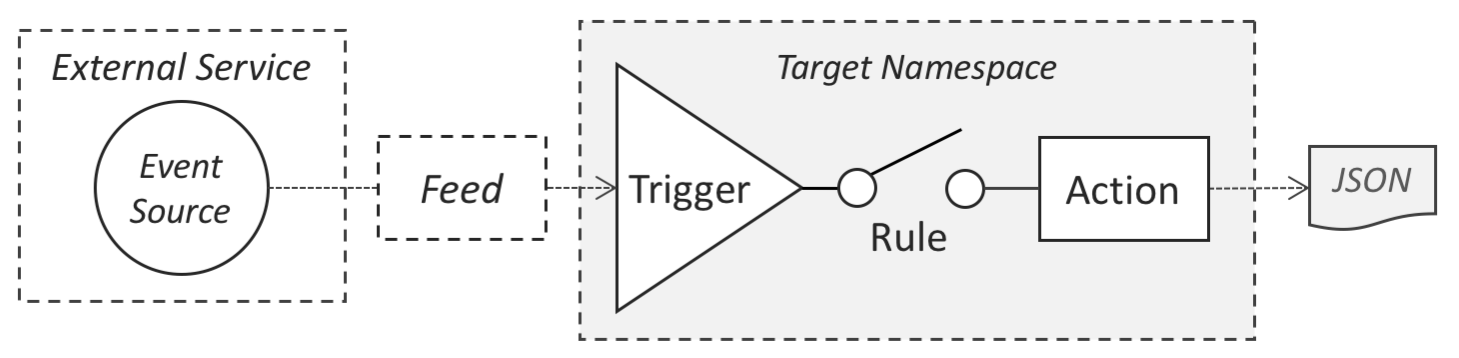 Konstantin Krasovitski
[Speaker Notes: Introduce Apache OpenWhisk:Event-driven serverless platform that runs functions in response to events.
Best for IoT, real-time analytics, and event processing.
Explain Apache Mesos:A cluster manager that abstracts resources across machines.
Ideal for heterogeneous workloads, such as combining big data processing with container orchestration.
Highlight the key difference:OpenFaaS focuses on simplicity and integration with Kubernetes.
OpenWhisk targets complex event-based workflows.]
HOW MESOS WORKS
Mesos:
Offers resource management and scheduling for containerized workloads.
Sends tasks to executors (e.g., Mesos Containerizer, Docker) to run containers.
Mesos Containerizer or Docker:
Handles container creation and lifecycle.
If using Mesos Containerizer with OCI, it invokes containerd.
containerd:
Manages container images and invokes runc for low-level operations.
runc:
Implements the container runtime, configuring isolation and running the container process.
Linux Kernel:
Provides the underlying mechanisms for namespaces, cgroups, and processes.
Konstantin Krasovitski
OpenWhisk Architecture
Key Components
Benefits
Controller: Manages triggers and routes invocation requests.
Invoker: Executes functions inside Docker containers.
Triggers and Rules: Bind event sources (e.g., Kafka topics) to functions.
Mesos:Ensures efficient resource allocation for OpenWhisk's Docker containers.
Low-latency execution.
Efficient for high-throughput workloads.
Konstantin Krasovitski
[Speaker Notes: Kubernetes:Built for microservices and containerized workloads.
Excellent for web applications, APIs, and serverless frameworks like OpenFaaS.
Mesos:Originally designed for big data workloads like Apache Spark and Hadoop.
Suitable for environments requiring resource isolation across different types of jobs.
Summary:"Kubernetes excels at managing containerized microservices, while Mesos shines in environments with diverse workload types."]
KUBERNETES VS APACHE MESOS
Kubernetes: Think of Kubernetes as a smart city
Mesos: A flexible contractor managing a city
Self-Driving Features: Automatically fixes potholes (pod failures) and adjusts traffic flow (load balancing).
Blueprint-Based: Every building (application) is defined with precise plans (YAML files).
Utility Automation: Water (storage), electricity (CPU/memory), and traffic (networking) are centrally monitored and adjusted without human intervention.
Designed for the Future: Built specifically for modern skyscrapers (containers) and cloud applications.
Resource Distributor: Gives construction materials (CPU/memory) to different teams but lets them decide how to build.
Supports Old and New: Handles modern skyscrapers (containers) alongside older buildings (legacy applications).
Hands-Off Approach: Focuses on allocation, leaving the actual work (scheduling, repairs) to specialized subcontractors (frameworks like Marathon or Aurora).
Konstantin Krasovitski
Comparing Kubernetes + OpenFaaS vs  Mesos + OpenWhisk
Kubernetes/OpenFaaS suits microservices and APIs.
Mesos/OpenWhisk excels in real-time, event-heavy workflows.
Konstantin Krasovitski
[Speaker Notes: Discuss operational complexity:
Kubernetes: Steeper learning curve but rich in features.
Mesos: Simpler for specific use cases, but less flexible.
Compare scaling:
OpenFaaS: Leverages Kubernetes’ autoscaling for seamless resource management.
OpenWhisk: Requires custom configuration for event-driven workflows.
Use case examples:
Kubernetes + OpenFaaS: E-commerce platform scaling to handle flash sales.
Mesos + OpenWhisk: Data pipeline processing for a financial institution.]
Comparing Use Cases: Kubernetes vs. Mesos
KUBERNETES
MESOS
Best suited for microservices, REST APIs, and cloud-native applications.
Strong ecosystem for CI/CD pipelines and monitoring (e.g., OpenFaaS, Prometheus).
Ideal for dynamic, container-heavy workloads requiring automated scaling and rolling updates.
Excellent for heterogeneous, resource-heavy workloads (e.g., Big Data, ML pipelines).
Suitable for both containerized and traditional applications.
Focus on infrastructure-level resource optimization for large-scale distributed systems.
Kubernetes: Scaling an e-commerce website based on real-time traffic spikes.
Mesos: Running a combination of Hadoop jobs, Docker containers, and Spark ML tasks on a shared cluster.
Konstantin Krasovitski
[Speaker Notes: Explain the setup:Function deployed on Kubernetes with OpenFaaS.
Autoscaling based on CPU usage.
Walk through the scaling process:Load increases -> CPU usage spikes -> More replicas are created.
Discuss the role of Prometheus:Metrics collected for decision-making.
Example: "If CPU exceeds 50% for 1 minute, create additional replicas."
Highlight results:Improved response times and resource utilization.]
COMPARISON OF OPENFFAS VS MANUAL SCALING
SETUP OPENFAAS
SETUP WITH BASH SCRIPT
Deploy function using OpenFaas CLI (tool that helps with the function deployment)
Configure Kubernetes HPA for autoscaling
Run a bash script to scale function based on CPU 
Use a custom monitor with unix utilities
CHALLENGES
CHALLENGES
Requires Kubernetes knowledge for setup
Slight overhead in resource management
Scaling logic is manual and not fault tolerant
Limited observability and lacks native load balancing
Konstantin Krasovitski
[Speaker Notes: Set up the demo:Show both Kubernetes + OpenFaaS and Bash script approaches.
Explain the load generation and autoscaling process.
Perform the demo:Trigger load and display metrics.
Emphasize the differences in observability and automation.
Conclude with key observations:"OpenFaaS handled the traffic seamlessly, while the manual approach required constant monitoring."]
Case Study : BASH Autoscaling
Implementing Deployment and Autoscaling with Bash
Examlpe script [Very long and time consuming  : (   ]
Scenario :
Containers exposed via port mapping
Monitors CPU usage and scale pods dynamically
Setup : 
Create a manual script that scales and runs docker containers and maps them to ports
Konstantin Krasovitski
LETS SETUP A CLUSTER
INSTALL MINIKUBE
INSTALL KUBECTL AND START
curl -LO https://storage.googleapis.com/minikube/releases/latest/minikube-linux-amd64
sudo install minikube-linux-amd64 /usr/local/bin/minikube && rm minikube-linux-amd64
    rm -f minikube-linux-amd64
curl -LO "https://dl.k8s.io/release/$(curl -L -s https://dl.k8s.io/release/stable.txt)/bin/linux/amd64/kubectl"
 sudo install -o root -g root -m 0755 kubectl /usr/local/bin/kubectl
minikube kubectl -- get po -A
minikube start
Konstantin Krasovitski
DEMO TIME !
Lets create a function using OpenFaas CLI to deploy on our minikube cluster (Tool to launch Kubernetes clusters on a single node)
Lets generate some load to it and see how the containers scale
STEPS
## 3. Install OpenFaaS Using Helmhelm upgrade openfaas --install openfaas/openfaas \    --namespace openfaas \    --set functionNamespace=openfaas-fn \    --set basic_auth=true## 4. Verify Gateway Deploymentkubectl -n openfaas rollout status -w deployment/gateway## 1. Set Environment Variablesexport OPENFAAS_URL=http://$(minikube ip):31112export OPENFAAS_PASSWORD=$(kubectl -n openfaas get secret basic-auth -ojsonpath="{.data.basic-auth-password}" | base64 --decode)faas-cli login --username admin --password "$OPENFAAS_PASSWORD" –gateway"$OPENFAAS_URL"## 2. Create a New Functionfaas-cli template store pull python3-httpfaas-cli new --lang python3-http --prefix=krasovitskiy py1## 3. Build, Push, and Deploy Functionfaas-cli build -f py1.ymlfaas-cli push -f py1.ymlfaas-cli deploy -f py1.yml --gateway "$OPENFAAS_URL"## 4. Enable Autoscalingminikube addons enable metrics-serverkubectl autoscale deployment py1 -n openfaas-fn --cpu-percent=30 --min=1 --max=3
## 1. Install Helmcurl https://raw.githubusercontent.com/helm/helm/main/scripts/get-helm-3 | bash## 2. Alias `kubectl` for Minikubealias kubectl="minikube kubectl --"## 3. Install Socat & Set Up TCP Forwardingsudo apt install -y socatsudo socat TCP-LISTEN:31112,fork TCP:192.168.49.2:31112## 4. Install `faas-cli`curl -sL cli.openfaas.com | sudo sh## 5. Apply OpenFaaS Namespaceskubectl apply -f https://raw.githubusercontent.com/openfaas/faasnetes/master/namespaces.yml## 1. Add OpenFaaS Helm Repositoryhelm repo add openfaas https://openfaas.github.io/faas-netes/helm repo update## 2. Set Up OpenFaaS CredentialsPASSWORD=$(head -c 12 /dev/urandom | shasum | cut -d' ' -f1)kubectl -n openfaas create secret generic basic-auth \    --from-literal=basic-auth-user=admin \    --from-literal=basic-auth-password="$PASSWORD"
Konstantin Krasovitski
[Speaker Notes: Recap:Kubernetes + OpenFaaS: Best for modern serverless applications requiring scalability and observability.
Mesos + OpenWhisk: Ideal for event-driven or big data workloads.
Key takeaway:Choosing the right stack depends on your workload and operational requirements.
Invite questions and thank the audience for their time.]
Case Study : OpenFaas Autoscaling
Implementing Deployment and Autoscaling with OpenFaaS
Example Config for a function:
Scenario :
Python REST API deployed with OpenFaas
Monitors CPU usage and scale pods dynamically
Setup : 
Use OpenFaas to create a template for the function , containerize , deploy
version: 1.0
provider:
  name: openfaas
  gateway: http://127.0.0.1:8080
functions:
  py1:
    lang: python3-http
    handler: ./py1
    image: krasovitskiy/py1:latest
Konstantin Krasovitski
[Speaker Notes: Manual scaling:Requires human intervention, leading to delays.
Inefficient during sudden traffic spikes.
OpenFaaS:Automatically adjusts based on real-time metrics.
Provides observability with dashboards and metrics.
Show benefits using metrics or charts:"With OpenFaaS, response times dropped by 30% during peak loads."]
Case Study : OpenFaas Autoscaling
Implementing Deployment and Autoscaling with OpenFaaS
Example Python function:
Scenario :
Python REST API deployed with OpenFaas
Monitors CPU usage and scale pods dynamically
Setup : 
Use OpenFaas to create a template for the function , containerize , deploy
def handle(event, context):
    return {
        "statusCode": 200,
        "body": "Hello from OpenFaaS!"
        
    }
Konstantin Krasovitski
[Speaker Notes: Manual scaling:Requires human intervention, leading to delays.
Inefficient during sudden traffic spikes.
OpenFaaS:Automatically adjusts based on real-time metrics.
Provides observability with dashboards and metrics.
Show benefits using metrics or charts:"With OpenFaaS, response times dropped by 30% during peak loads."]
THANK YOU ANY QUESTIONS ?
Konstantin Krasovitski